Неповторимая планета
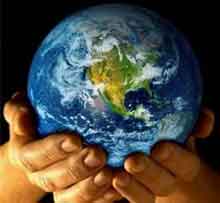 Неповторимая планета
Земля – единственная из планет Солнечной системы, где природные условия оказались благоприятными для возникновения и развития жизни
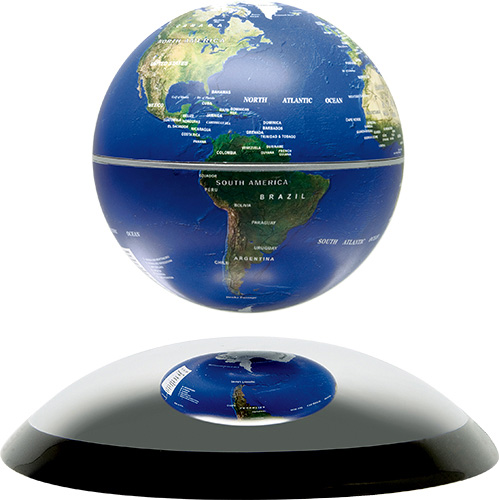 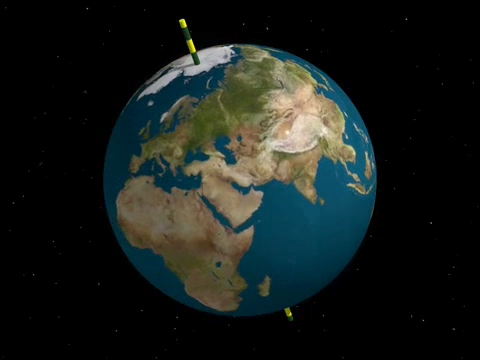 Причины уникальности планеты Земля
Причины уникальности планеты Земля
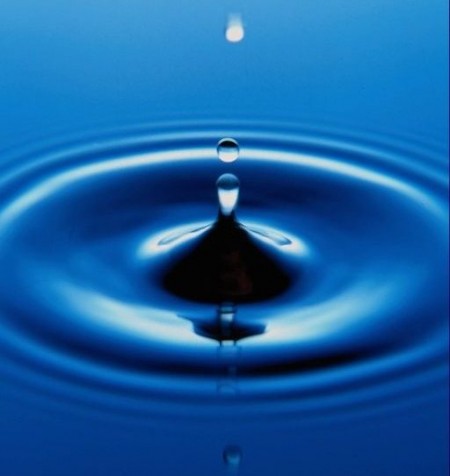 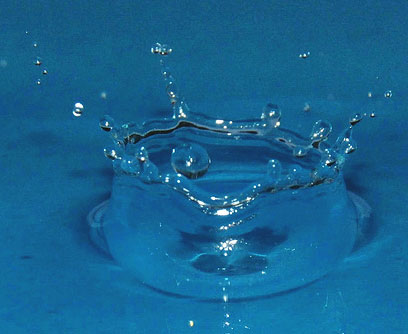 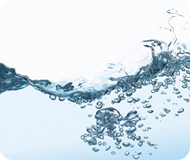 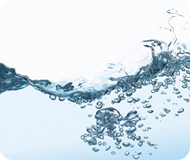 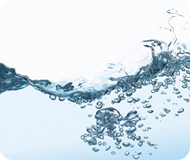 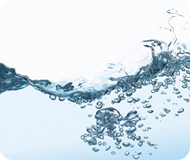 Словарь\\ъъъъъъъъъъъъъъъбббю
Озон – разновидность кислорода;
Озоновый слой – слой озона в верхних слоях атмосферы, который задерживает опасное для организмов излучение из космоса
Роль озонового экрана
Стратосферный озон является своего рода естественным фильтром, препятствующим проникновению в нижние слои атмосферы жесткого космического излучения - ультрафиолета-В
Озоновая дыра над Антарктидой
Хлор – виновник